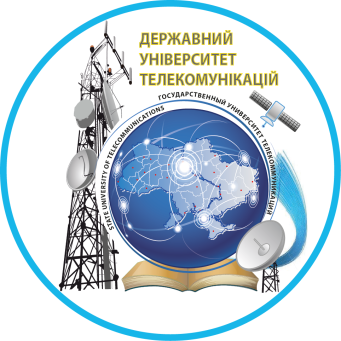 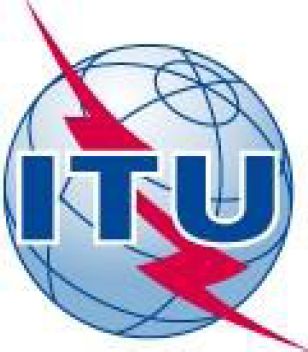 Вплив цифрової трансформації на розвиток економіки держав та України
РЕКТОР 
ДЕРЖАВНОГО УНІВЕРСИТЕТУ ТЕЛЕКОМУНІКАЦІЙ

Доктор технічних наук, професор 

ТОЛУБКО Володимир Борисович
КИЇВ 2022
Цифрова трансформація галузей економіки
Аеропорти
Розумне місто
Енергетичні
компанії
Виробництво
Залізні дороги
Фінансові
 установи
Підвищена продуктивність виробництва
Збільшення продажів
Вихід на глобальний ринок
Оптимізація витрат
Переваги впровадження ІКТ
Обґрунтовані рішення
Підвищення якості обслуговування
Зростання бізнесу / прибутковість
2
Основні перешкоди для цифрової трансформації
3
Цифрові технології сьогодення
4
Цифрова трансформація
5
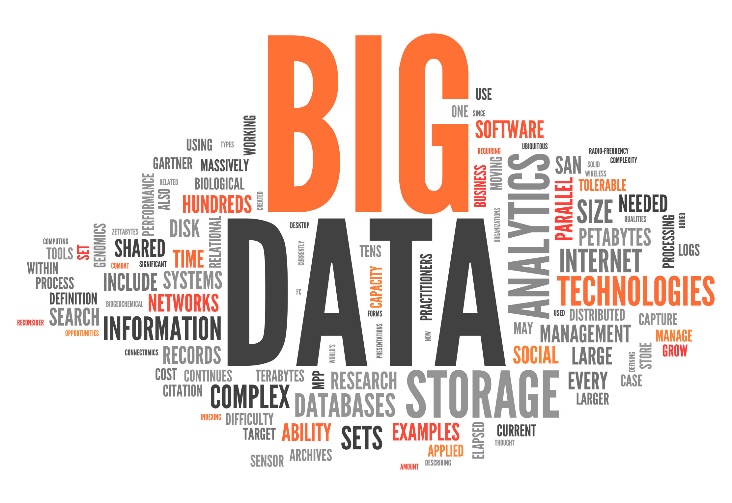 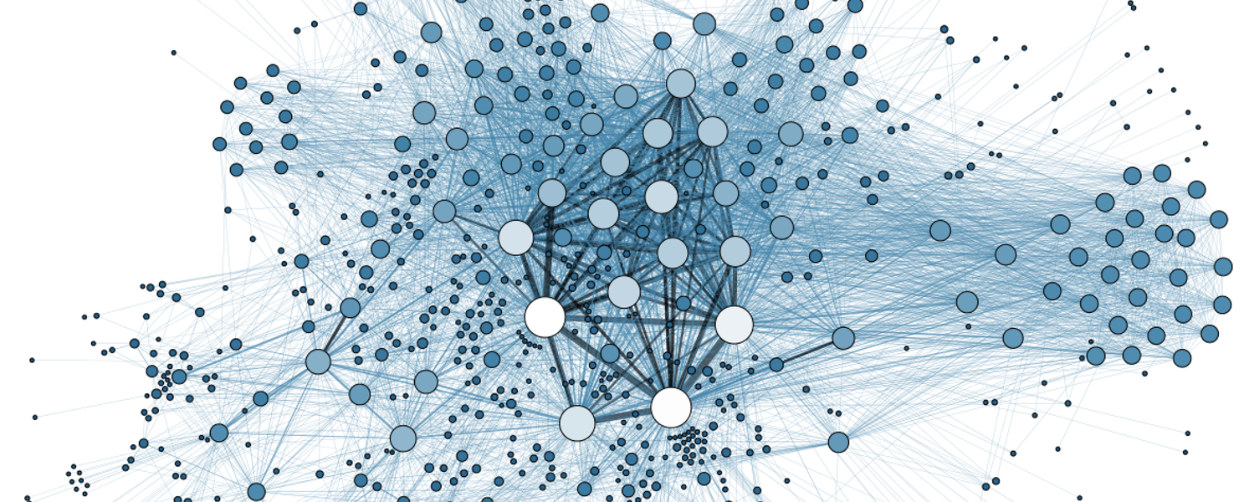 6
ЗБІЛЬШЕННЯ ОБСЯГУ ДАНИХ - ЗАПОРУКА РОЗВИТКУ ЦИФРОВОЇ ЕКОНОМІКИ
Нові зв'язки сприяють стрімкому росту даних
Дані є основним засобом виробництва
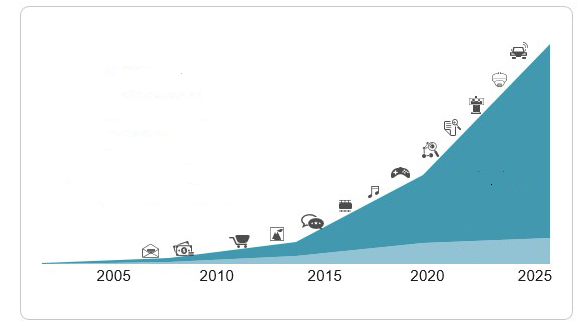 ІТ в агросекторі
Цифрова економіка
ІТ в промисловій економіці
32 ЗБ → 180 ЗБ
Збільшення з 2020 до 2025
Сфери впровадження цифрових додатків
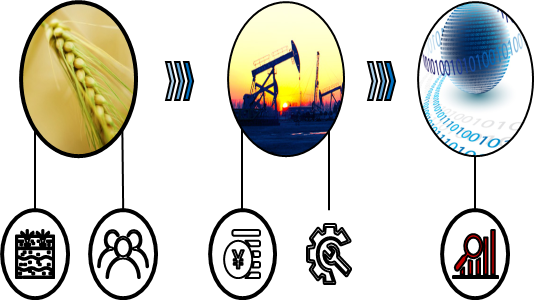 Неструктуровані дані
Структуровані дані
Дані
Капітал
Технологія
Праця
Земля
Рік
7
Впровадження технологій обробки великих даних забезпечує стабільний розвиток цифрової економіки
Високий тиск 
обслуговування
Високе споживання 
енергії
Великі збитки від
простою
Комплекс експлуатація та обслуговування
Поглиблена цифрова 
трансформація 
підприємства
Фактори, які впливають на ефективність Е&О постійного струму
Частка світового споживання електроенергії в секторах ІКТ – 2025 рік
Втрати на годину через простої системи
 (10 000 доларів США)
Енергія
Складні типи пристроїв
ФІНАНСИ
Пік транзакцій
Вилика кількість безглуздих пристроїв
Телеком
Фінанси
Виробництво
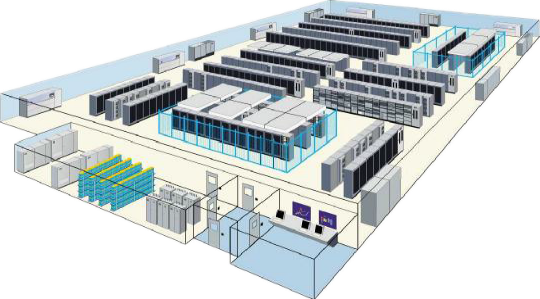 Роздрібна торгівля
Охорона здоров’я
ЗМІ
648
Час виконання
Численні інтерфейси
280
Складне розташування
200
160
110
63
9
Споживання електроенергії центрів обробки даних становить від 2% до 3% світового споживання
Розбивка знижує дохід підприємства на 8%
Протягом наступних 5 років обсяг даних на душу населення збільшиться в 5 разів
10-кратне збільшення обслуговування завдяки більшій кількості онлайн-сервісів
8
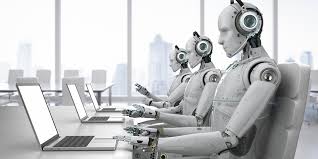 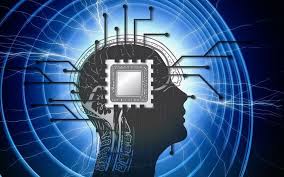 9
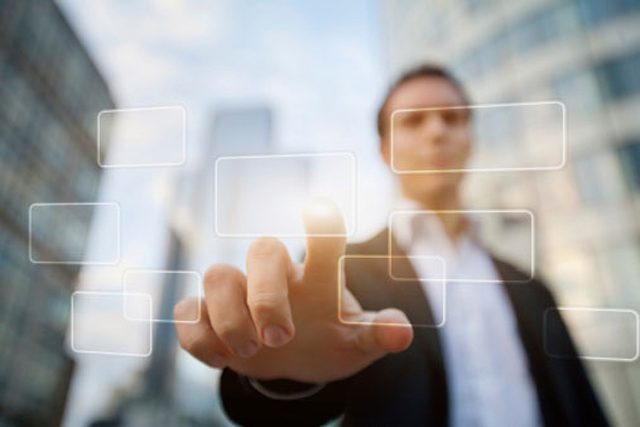 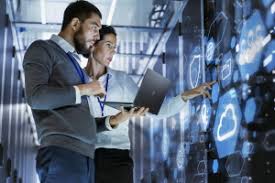 10
Ключові технології для метавсесвіту
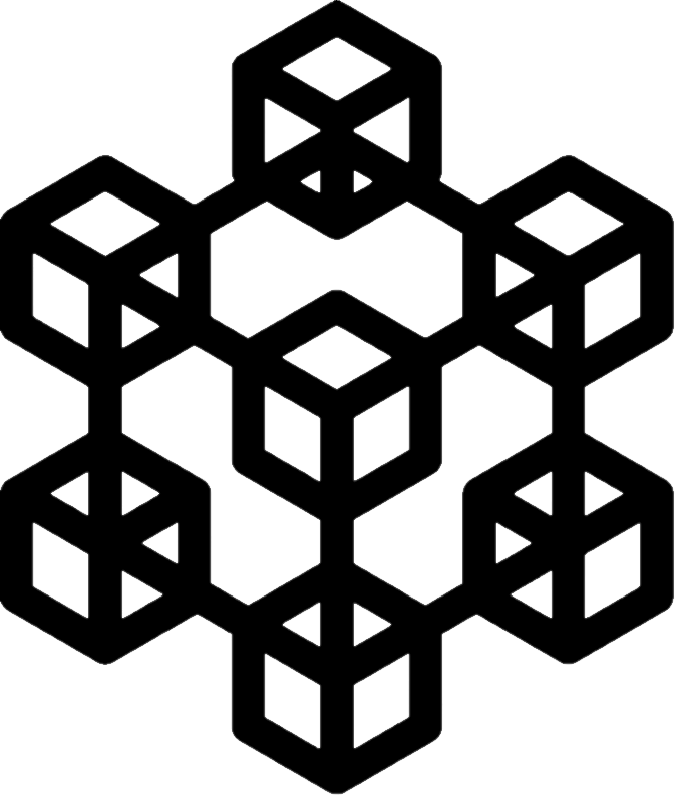 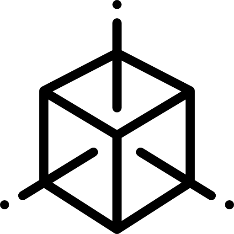 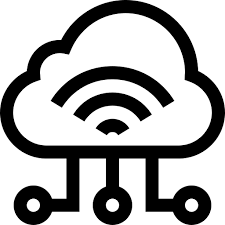 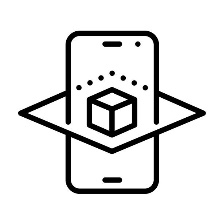 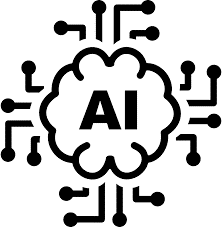 11
ЦИФРОВЕ МАЙБУТНЄ. СВІТОВІ ТЕНДЕНЦІЇ
СВІТ ПІД ВПЛИВОМ ЦИФРОВОЇ ТРАНСФОРМАЦІЇ
«розумний»
сенсорний
підключений
Прогноз 2025 рік
40 млрд.
20 млрд.
8 млрд.
440 млн.
200 млн.
80 %
100 млрд.
Додатків в «хмарі»
мережних з’єднань
Користувальницькі інтелектуальні пристрої
Пристроїв технології «розумний будинок»
Щорічно генеруватиметься 180 млрд Терабайт даних
Транспортні засоби підключені до мереж 5G
інтелектуальних пристроїв
12
SMART пристроїв
ЕФЕКТИВНІСТЬ ЦИФРОВОЇ ТРАНСФОРМАЦІЇ ДЕРЖАВИ
Підвищення рівня медичного обслуговування
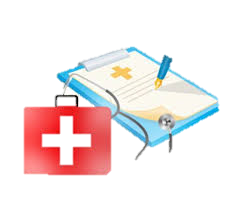 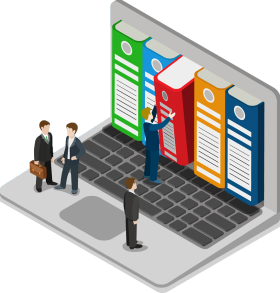 Віртуалізація та відмова від паперових носіїв
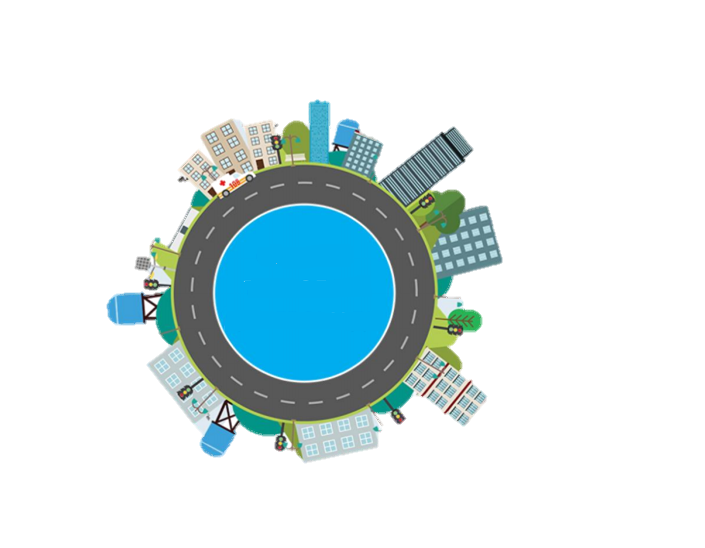 Доступність медицини у віддалених районах держави
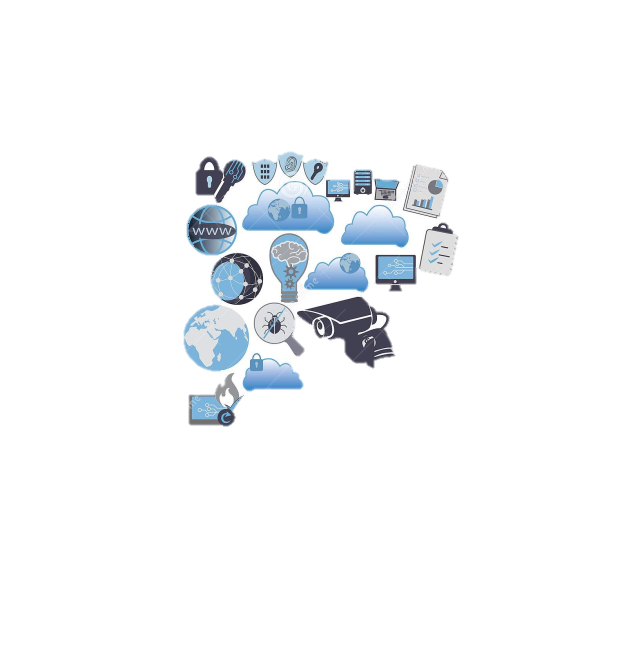 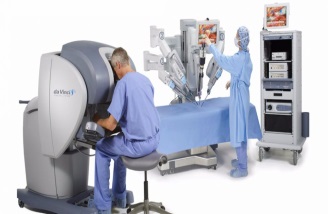 Сучасні технології для громадян
Інформаційний розвиток населення
Підвищення рівня безпеки на вулицях міст
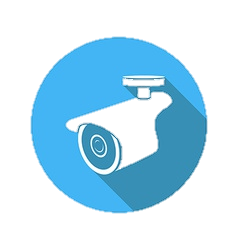 Прозорість і оптимізація роботи державних структур
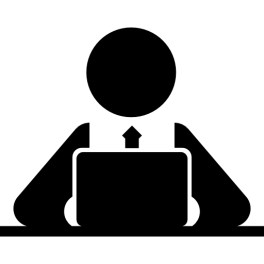 13
ПРИСКОРЕННЯ ЦИФРОВОГО РОЗВИТКУ ДЕРЖАВ
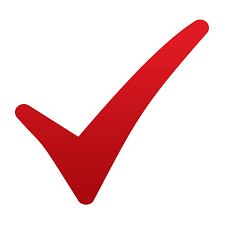 усунення бюрократичних перешкод, що заважають розвитку цифрової економіки;
заохочення для бізнесу, що прагне цифровізації;
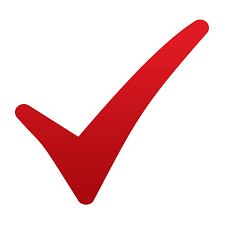 впровадження державою масштабних проектів цифрових перетворень на базі сучасних моделей державно-приватного партнерства;
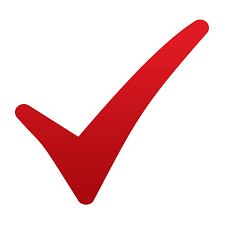 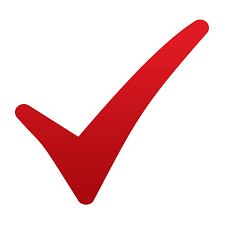 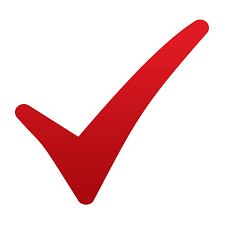 розвиток та поглиблення цифрових компетенцій громадян;
розвиток цифрового підприємництва.
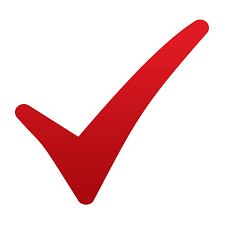 14
СТРУКТУРА цифрової економіки
Цифрова економіка - це економічна діяльність, яка на відміну від традиційної економіки, визначається створенням інтелектуальних мереж та залежністю від інформаційних технологій.
Структура цифрової економіки визначається як господарська діяльність, ключовим фактором виробництва в якій є дані у цифровій формі, та яка сприяє формуванню інформаційного простору з урахуванням потреб громадян, розвитку інформаційної інфраструктури.
15
ВЗАЄМОДІЯ галузЕЙ та Держави ПРИ ЦИФРОВІЙ ТРАНСФОРМАЦІЇ
16
ОСНОВНІ ВИМОГИ ДО ТЕХНОЛОГІЙ ЦИФРОВОЇ ТРАНСФОРМАЦІЇ
17
РОЛЬ ЗАХИСТУ ІНФОРМАЦІЇ В СТАБІЛЬНОМУ 
РОЗВИТКУ ЕКОНОМІКИ ДЕРЖАВИ
18
ТЕХНОЛОГІЇ ЦИФРОВОЇ ТРАНСФОРМАЦІЇ ТА ГЛОБАЛЬНИЙ РИНОК
Рушійні технології цифрової трансформації

Інтернет речей
Хмарні обчислення
Обробка великих даних
Штучний інтелект
Доповнена та віртуальна реальність AR/VR
Географія
Європа
Північна Америка
Азія
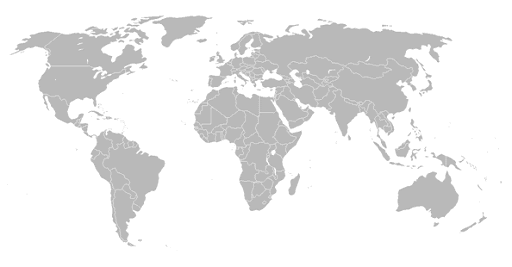 Основні міжнародні компанії – учасники цифрової 
трансформації
Африка
Південна Америка
Alibaba Cloud
Alphabet Inc.
Amazon Web Services Inc.
Intel Corp.
Microsoft Corp.
Oracle Corp.
Прогнозоване збільшення  роздрібної торгівлі через електронні платформи на $137.05 млрд  за період з 2022 року по 2025 роки
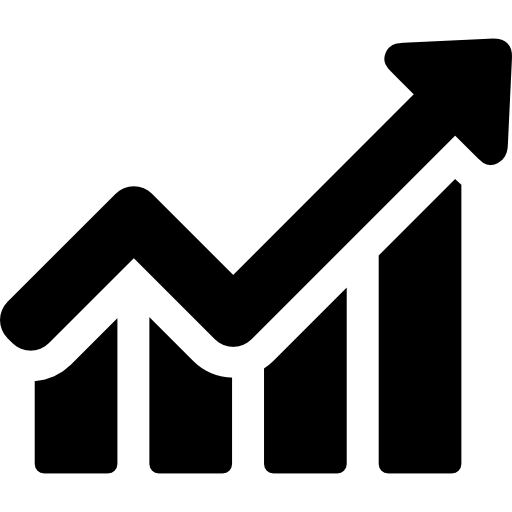 Зростання майже на 17%
19
СКЛАДОВІ ГАЛУЗЕЙ ЕКОНОМІКИ ПРИ ЦИФРОВІЙ ТРАНСФОРМАЦІЇ
Мобільні мережі, електронна комерція, хмарні обчислення
Телеком
Охорона здоров’я
Електронна медицина, обчислювальна біологія
Фізична безпека
Системи сигналізації, біометрія, комп’ютерний зір
Робототехніка, розумна мережа, 3D друк
Промисловість
Соціальні мережі, месенджери
Розваги, дозвілля, ЗМІ
Транспорт
Автономні транспортні засоби, безпілотні літальні апарати
Інтенсивна обробка даних, мережі центрів обробки даних
ЦОД і хмари
Енегретика
Розумна мережа, енергоефективність, розумні міста
Фінанси
Електронна комерція, розпізнавання обличчя
Масові відкриті онлайн-курси, розумні міста, гейміфікація
Освіта
Інформаційна безпека, соціальні мережі, криптографія
Кібербезпека
20
Висновки
21
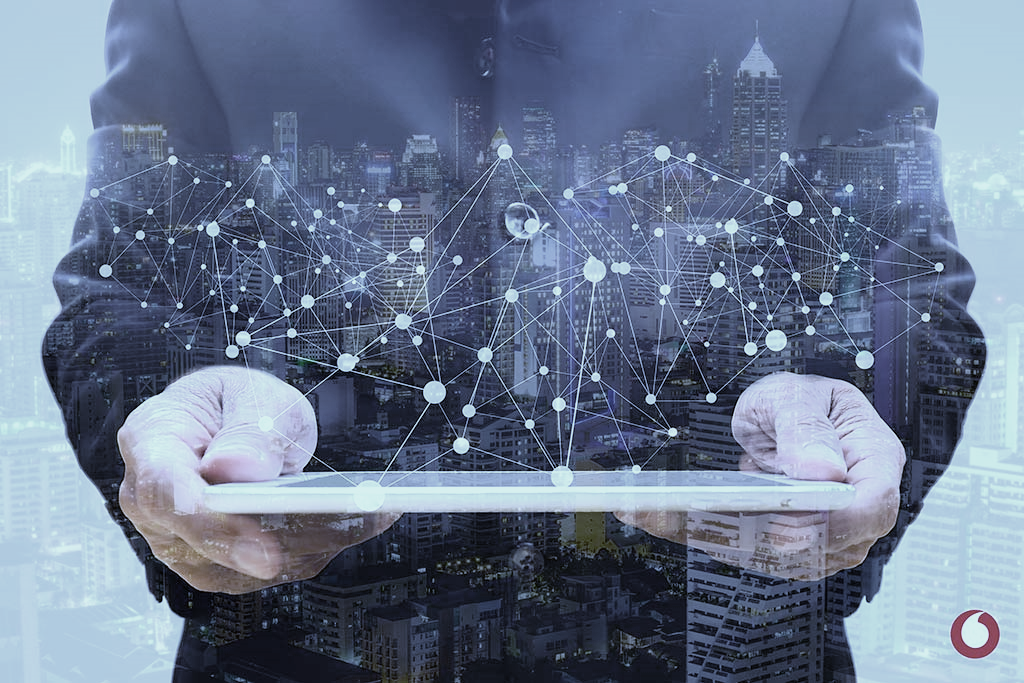 Дякую за увагу!
22